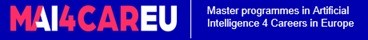 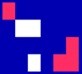 ΔΕΟΝΤΟΛΟΓΙΚΕΣ ΚΑΤΕΥΘΥΝΤΗΡΙΕΣ ΓΡΑΜΜΕΣ ΓΑ ΑΞΙΟΠΙΣΤΗ ΤΕΧΝΗΤΗ ΝΟΗΜΟΣΥΝΗ
Από την ομάδα εμπειρογνωμόνων υψηλού επιπέδου
για την τεχνητή νοημοσύνη
Giovanni Sartor
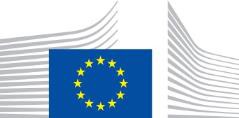 This Master is run under the context of Action No 2020-EU-IA-0087, co-financed by the EU CEF Telecom under GA nr. INEA/CEF/ICT/A2020/2267423
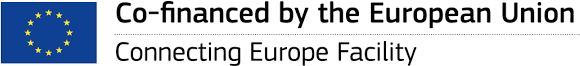 Το αρχείο
Συντάχθηκε από την ομάδα εμπειρογνωμόνων υψηλού επιπέδου για την τεχνητή νοημοσύνη που συστάθηκε από την Ευρωπαϊκή Επιτροπή τον Ιούνιο του 2018.
δημοσιοποιήθηκε στις 8 Απριλίου 2019.
διαθέσιμο στο διαδίκτυο (https://ec.europa.eu/digital-single-market/en/high- level-expert-group-artificial-intelligence).
Είναι ένα καλό παράδειγμα ανάμεσα στα πολλά έγγραφα σχετικά με τη δεοντολογία της ΤΝ που έχουν δημοσιευτεί μέχρι σήμερα.
Η ιδέα της αξιόπιστης τεχνητής νοημοσύνης
Η ΤΝ θα πρέπει να είναι
Νόμιμη, σύμφωνα με όλους τους ισχύοντες νόμους και κανονισμούς
Δεοντολογική, διασφαλίζοντας την τήρηση των ηθικών αρχών και αξιών
Σταθερή, τόσο από τεχνικής όσο και από κοινωνικής άποψης, καθώς, ακόμη και με καλές προθέσεις, τα συστήματα τεχνητής νοημοσύνης μπορούν να προκαλέσουν ακούσια βλάβη

Οι απαιτήσεις αυτές θα πρέπει να πληρούνται καθ' όλη τη διάρκεια του κύκλου ζωής του συστήματος
Ερώτηση. Μπορείτε να σκεφτείτε παραδείγματα παράνομων, ανήθικων ή μη αξιόπιστων χρήσεων της τεχνητής νοημοσύνης;
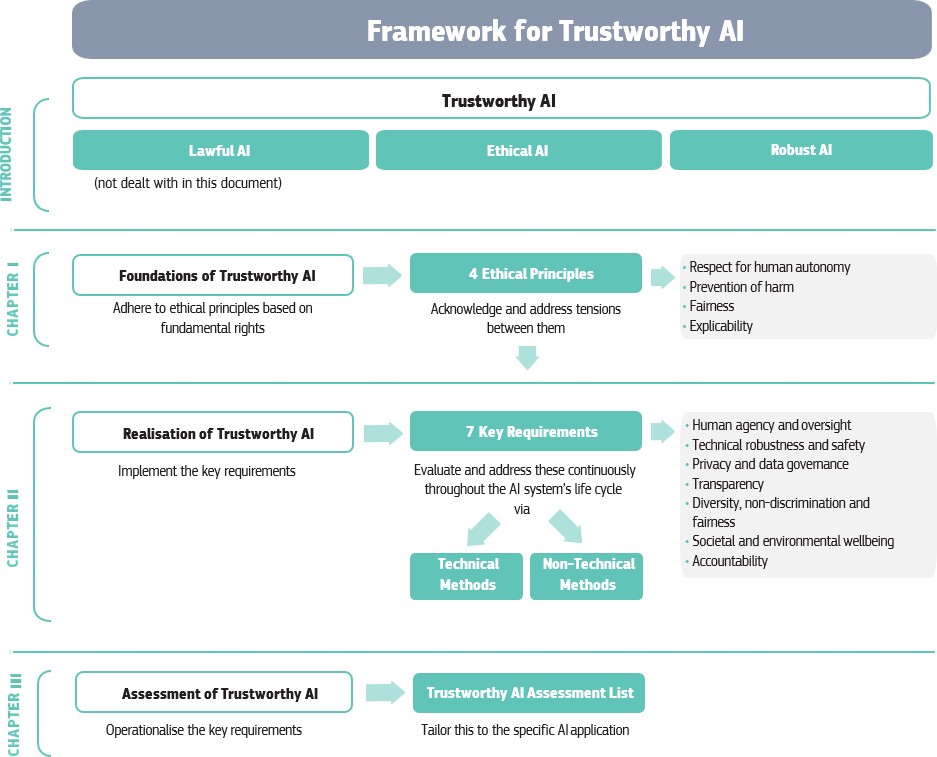 Κεφάλαιο 1: Ηθικές αρχές
Ανάπτυξη, εφαρμογή και χρήση συστημάτων τεχνητής νοημοσύνης με τρόπο που να τηρεί την αρχή της δεοντολογίας :
σεβασμό της ανθρώπινης αυτονομίας,
πρόληψη της βλάβης,
δικαιοσύνη και
σαφήνεια.
Αναγνωρίστε και αντιμετωπίστε τις πιθανές αντιφάσεις μεταξύ αυτών των αρχών.
Δώστε ιδιαίτερη προσοχή σε
καταστάσεις που αφορούν πιο ευάλωτες ομάδες, όπως τα παιδιά, τα άτομα με αναπηρία και άλλα άτομα που έχουν ιστορικά βρεθεί σε μειονεκτική θέση ή κινδυνεύουν από κοινωνικό αποκλεισμό, 
καταστάσεις που χαρακτηρίζονται από ασυμμετρίες ισχύος ή πληροφόρησης, όπως μεταξύ εργοδοτών και εργαζομένων ή μεταξύ επιχειρήσεων και καταναλωτών.
Αναγνωρίζουν ότι, ενώ αποφέρουν σημαντικά οφέλη για τα άτομα και την κοινωνία,
Τα συστήματα τεχνητής νοημοσύνης ενέχουν επίσης ορισμένους κινδύνους και ενδέχεται να έχουν αρνητικές επιπτώσεις, συμπεριλαμβανομένων επιπτώσεων που είναι δύσκολο να προβλεφθούν, να προσδιοριστούν ή να μετρηθούν (π.χ. στη δημοκρατία, το κράτος δικαίου και τη διανεμητική δικαιοσύνη ή στον ίδιο τον ανθρώπινο νου.)
Υιοθετούν επαρκή μέτρα για τον μετριασμό αυτών των κινδύνων, όταν είναι απαραίτητο, και αναλογικά με το μέγεθος του κινδύνου.
Κεφάλαιο 2: καθοδήγηση για την υλοποίηση αξιόπιστης ΤΝ
Διασφάλιση ότι η ανάπτυξη, η εφαρμογή και η χρήση των συστημάτων ΤΝ πληροί τις επτά βασικές απαιτήσεις για αξιόπιστη ΤΝ:
(1) ανθρώπινη διαχείριση και εποπτεία,
(2) τεχνική ευρωστία και ασφάλεια,
(3) προστασία της ιδιωτικής ζωής και διαχείριση των δεδομένων,
(4) διαφάνεια,
(5) διαφορετικότητα, διακριτικότητα και δικαιοσύνη,
(6) περιβαλλοντική και κοινωνική ευημερία και
(7) υπευθυνότητα.
Εξετάστε τεχνικές και μη τεχνικές μεθόδους για να διασφαλίσετε την εφαρμογή των εν λόγω απαιτήσεων.
Κεφάλαιο 2: καθοδήγηση για την υλοποίηση αξιόπιστης ΤΝ (συνέχεια)
Προώθηση της έρευνας και της καινοτομίας
να συμβάλει στην αξιολόγηση των συστημάτων ΤΝ και να προωθήσει την επίτευξη των απαιτήσεων- να διαδώσει τα αποτελέσματα
και τα ανοικτά ερωτήματα στο ευρύτερο κοινό, και συστηματικά να εκπαιδεύσει μια νέα γενιά εμπειρογνωμόνων στην ηθική της ΤΝ.
Να κοινοποιεί, με σαφή και προληπτικό τρόπο, πληροφορίες στους εμπλεκόμενους φορείς σχετικά με τις δυνατότητες και τους περιορισμούς του συστήματος ΤΝ,
επιτρέποντας τον καθορισμό ρεαλιστικών προσδοκιών, καθώς και τον τρόπο με τον οποίο υλοποιούνται οι απαιτήσεις. Να υπάρχει διαφάνεια ως προς το γεγονός ότι πρόκειται για ένα σύστημα ΤΝ.
Διευκόλυνση της δυνατότητας εντοπισμού και ελέγχου των συστημάτων ΤΝ
ειδικότερα σε καταστάσεις ζωτικής σημασίας.
Εμπλοκή των ενδιαφερομένων σε όλο τον κύκλο ζωής του συστήματος ΤΝ.
Προώθηση της κατάρτισης και επιμόρφωσης, ώστε όλοι οι εμπλεκόμενοι φορείς να είναι ενήμεροι και εκπαιδευμένοι στην αξιόπιστη ΤΝ.
Να ληφθεί υπόψη ότι μπορεί να υπάρχουν θεμελιώδεις εντάσεις μεταξύ διαφορετικών πολιτικών και απαιτήσεων.
Συνεχής εντοπισμός, αξιολόγηση, τεκμηρίωση και κοινοποίηση αυτών των αντισταθμίσεων και των λύσεων τους
Κεφάλαιο III: Αξιολόγηση αξιόπιστης ΤΝ
Θέσπιση μιας λίστας αξιολόγησης αξιόπιστης ΤΝ
κατά την ανάπτυξη, την εγκατάσταση ή τη χρήση συστημάτων ΤΝ και την προσαρμογή τους στη συγκεκριμένη περίπτωση εφαρμογής του συστήματος.
Έχετε κατά νου ότι ένας τέτοιος κατάλογος αξιολόγησης δεν θα είναι ποτέ εξαντλητικός.
	Η εξασφάλιση αξιόπιστης τεχνητής νοημοσύνης δεν σημαίνει να τσεκάρουμε κουτάκια, αλλά να εντοπίζουμε και να υλοποιούμε συνεχώς τις ανάγκες, να αξιολογούμε τις λύσεις, να εξασφαλίζουμε βελτιωμένα αποτελέσματα καθ' όλη τη διάρκεια του κύκλου ζωής του συστήματος τεχνητής νοημοσύνης και να εμπλέκουμε τα ενδιαφερόμενα μέρη σε αυτό.
Η προσέγγιση της Επιτροπής για την ΤΝ
Communications 25 April 2018 and 7 December 2018 (COM(2018)237 and COM(2018)795). Three pillars:
(i) αύξηση των δημόσιων και ιδιωτικών επενδύσεων στην ΤΝ για την ενίσχυση της διάδοσής της
(ii) προετοιμασία για τις κοινωνικοοικονομικές αλλαγές, και
(iii) την εξασφάλιση κατάλληλου ηθικού και νομικού πλαισίου για την ενίσχυση των ευρωπαϊκών αξιών.
https://ec.europa.eu/transparency/regdoc/rep/1/2018/EN/COM- 2018-237-F1-EN-MAIN-PART-1.PDF
https://ec.europa.eu/transparency/regdoc/rep/1/2018/EN/COM- 2018-795-F1-EN-MAIN-PART-1.PDF
Ζήτημα: είμαστε πραγματικά σε θέση να ανταγωνιστούμε τις ΗΠΑ και την Κίνα;
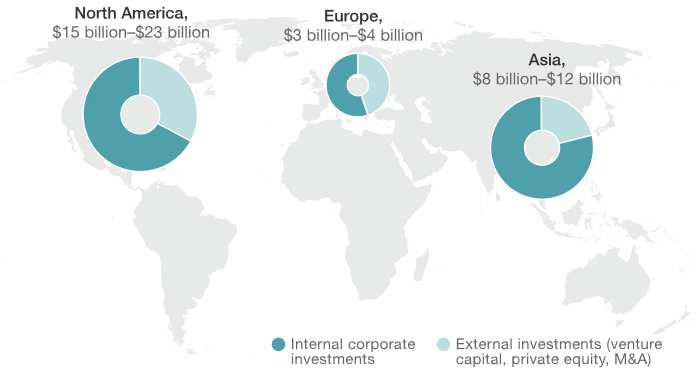 https://ec.europa.eu/growth/tools-databases/dem/monitor/content/usa- china-eu-plans-ai-where-do-we-stand
Ανθρωποκεντρική ΤΝ
δέσμευση για τη χρήση της τεχνητής νοημοσύνης στην υπηρεσία της ανθρωπότητας και του κοινού καλού, με στόχο τη βελτίωση της ανθρώπινης ευημερίας και ελευθερίας.
Μεγιστοποίηση των πλεονεκτημάτων των συστημάτων ΤΝ με ταυτόχρονη πρόληψη και ελαχιστοποίηση των κινδύνων τους.
Ηθική έναντι νόμου
Ηθική: κανόνες που υποδεικνύουν τι θα πρέπει να γίνει, λαμβάνοντας υπόψη όλα τα συμφέροντα που διακυβεύονται
Θετική ηθική: κανόνες που εφαρμόζονται από κοινού σε μια κοινωνία (ενδεχομένως συμπεριλαμβανομένων των αντιλήψεων για την κοινωνική ιεραρχία, τους ρόλους των φύλων κ.λπ.)
Κριτική ηθική: κανόνες που θεωρούνται ως οι πλέον κατάλληλοι ή ορθολογικοί
Νόμος: κανόνες που υιοθετούνται μέσω θεσμικών διαδικασιών και επιβάλλονται με εξαναγκασμό
Οι κατευθυντήριες γραμμές για την αξιόπιστη τεχνητή νοημοσύνη ως (κριτική) ηθική;
Οι εμπλεκόμενοι φορείς που έχουν δεσμευτεί για την επίτευξη αξιόπιστης ΤΝ μπορούν να επιλέξουν εθελοντικά να χρησιμοποιήσουν τις παρούσες κατευθυντήριες γραμμές ως μια μέθοδο για να θέσουν σε ισχύ τη δέσμευσή τους,
Οι κατευθυντήριες γραμμές απευθύνονται σε όλους τους ενδιαφερόμενους φορείς της ΤΝ που σχεδιάζουν, αναπτύσσουν, αναπτύσσουν, εφαρμόζουν, χρησιμοποιούν ή επηρεάζονται από την ΤΝ,
	συμπεριλαμβανομένων, ενδεικτικά, εταιρειών, οργανισμών, ερευνητών, δημόσιων υπηρεσιών, κυβερνητικών οργανισμών, ιδρυμάτων, κοινωνικών οργανώσεων, ατόμων, εργαζομένων και καταναλωτών.
“Το παρόν έγγραφο δεν δημιουργεί νομικά δικαιώματα ούτε επιβάλλει νομικές υποχρεώσεις έναντι τρίτων. Υπενθυμίζουμε ωστόσο ότι είναι καθήκον κάθε φυσικού ή νομικού προσώπου να συμμορφώνεται με τους νόμους - είτε αυτοί ισχύουν επί του παρόντος είτε θεσπίζονται στο μέλλον ανάλογα με την εξέλιξη της ΤΝ.”

Ποιος είναι ο ρόλος της ηθικής σε σχέση με το νόμο στον χώρο της τεχνητής νοημοσύνης;
Η τεχνητή νοημοσύνη θα πρέπει να είναι νόμιμη
Θα πρέπει να συμμορφώνεται με
το πρωτογενές δίκαιο της ΕΕ (οι Συνθήκες της Ευρωπαϊκής Ένωσης και ο Χάρτης των Θεμελιωδών Δικαιωμάτων της),
Το παράγωγο δίκαιο της ΕΕ (κανονισμοί και οδηγίες, όπως ο γενικός κανονισμός για την προστασία δεδομένων, η οδηγία για την ευθύνη για τα προϊόντα, ο κανονισμός για την ελεύθερη ροή δεδομένων μη προσωπικού χαρακτήρα, οι οδηγίες κατά των διακρίσεων, το δίκαιο των καταναλωτών και οι οδηγίες για την ασφάλεια και την υγεία στην εργασία),
Οι συνθήκες του ΟΗΕ για τα ανθρώπινα δικαιώματα και οι συμβάσεις του Συμβουλίου της Ευρώπης (όπως η Ευρωπαϊκή Σύμβαση για τα Ανθρώπινα Δικαιώματα),
Νόμοι των κρατών μελών της ΕΕ (Ιταλικό δίκαιο).
Οι νόμοι μπορεί να είναι οριζόντιοι από κανόνες ειδικού τομέα (π.χ. για τα ιατροτεχνολογικά προϊόντα)
Ζήτημα: Μπορείτε να σκεφτείτε έναν οριζόντιο νόμο που να καλύπτει όλες τις εφαρμογές τεχνητής νοημοσύνης;
Θεμέλια αξιόπιστης Τεχνητής Νοημοσύνης
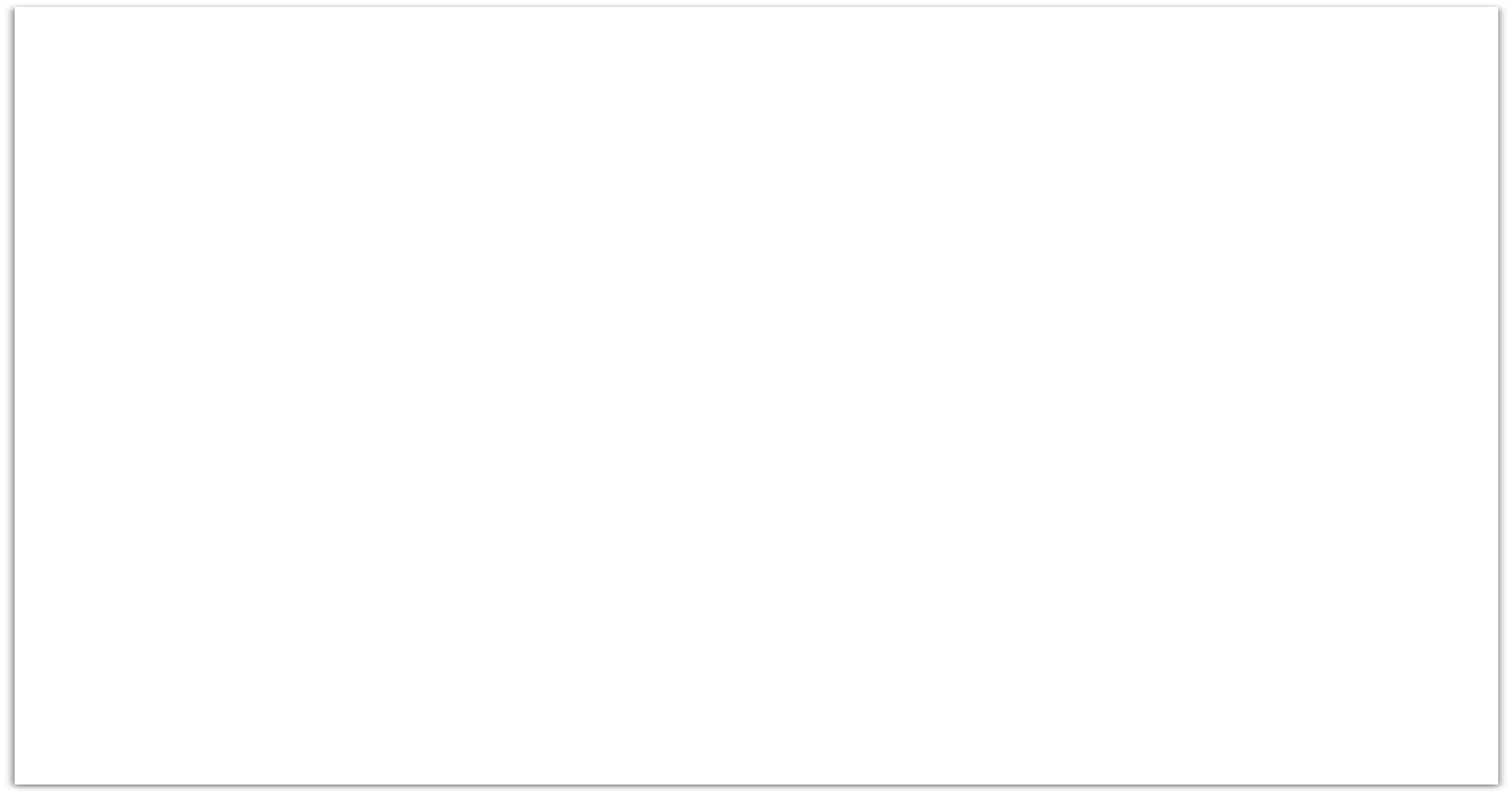 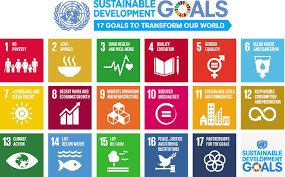 Η ηθική της τεχνητής νοημοσύνης είναι ένα υπο-πεδίο της εφαρμοσμένης ηθικής,
	εστιάζοντας στα ηθικά ζητήματα που εγείρονται από την ανάπτυξη, την εφαρμογή και τη χρήση της ΤΝ.
Το κεντρικό της μέλημα είναι να προσδιορίσει πώς η τεχνητή νοημοσύνη μπορεί να προωθήσει ή να εγείρει ανησυχίες για την ευημερία των ατόμων, είτε με την έννοια της ποιότητας ζωής, είτε με την ανθρώπινη αυτονομία και ελευθερία που είναι απαραίτητες για μια δημοκρατική κοινωνία.
Foundation: (Ηθικά) θεμελιώδη δικαιώματα
Σεβασμός στην ανθρώπινη αξιοπρέπεια. Η ανθρώπινη αξιοπρέπεια περιλαμβάνει την ιδέα ότι κάθε ανθρώπινο ον διαθέτει μια "εγγενή αξία"
Ελευθερία του ατόμου. Τα ανθρώπινα όντα θα πρέπει να είναι ελεύθερα να λαμβάνουν αποφάσεις για τη ζωή τους: περιλαμβάνεται (μεταξύ άλλων δικαιωμάτων) η προστασία της ελευθερίας της επιχειρηματικής δραστηριότητας, η ελευθερία των τεχνών και της επιστήμης, η ελευθερία της έκφρασης, το δικαίωμα στην ιδιωτική ζωή και την ιδιωτικότητα, καθώς και η ελευθερία του συνέρχεσθαι και του συνεταιρίζεσθαι.
Foundation: (Ηθικά) θεμελιώδη δικαιώματα
Σεβασμός στη δημοκρατία, τη δικαιοσύνη και το κράτος δικαίου. Τα συστήματα τεχνητής νοημοσύνης δεν πρέπει να υπονομεύουν τις δημοκρατικές διαδικασίες, την ανθρώπινη διαβούλευση ή τα δημοκρατικά συστήματα ψηφοφορίας, τη δέουσα διαδικασία και την ισότητα ενώπιον του νόμου
Ισότητα, μη διάκριση και αλληλεγγύη - συμπεριλαμβανομένων των δικαιωμάτων των ατόμων που απειλούνται με αποκλεισμό. Σε ένα πλαίσιο ΤΝ, η ισότητα προϋποθέτει ότι οι λειτουργίες του συστήματος δεν μπορούν να παράγουν αθέμιτα προκατειλημμένες εκροές. (GS: πρέπει να κατανοήσουμε τι σημαίνει αυτό)
Άλλα δικαιώματα των πολιτών το δικαίωμα ψήφου, το δικαίωμα καλής διοίκησης ή το δικαίωμα πρόσβασης σε δημόσια έγγραφα και το δικαίωμα υποβολής αναφοράς στη διοίκηση
Ηθικές αρχές (με βάση τα ανθρώπινα δικαιώματα)
(i) Σεβασμός της ανθρώπινης αυτονομίας
(ii) Πρόληψη κινδύνου 
(iii) Δικαιοσύνη
(iv) Εξηγησιμότητα
Σεβασμός της ανθρώπινης αυτονομίας
Οι άνθρωποι που αλληλοεπιδρούν με συστήματα τεχνητής νοημοσύνης πρέπει να είναι σε θέση να διατηρούν πλήρη και αποτελεσματική αυτοδιάθεση για τον εαυτό τους και να μπορούν να συμμετέχουν στη δημοκρατική διαδικασία.
Τα συστήματα τεχνητής νοημοσύνης δεν θα πρέπει να υποτάσσουν, να εξαναγκάζουν, να εξαπατούν, να χειραγωγούν, να εξαρτούν ή να καθοδηγούν αλόγιστα τους ανθρώπους.
θα πρέπει να σχεδιάζονται για να ενισχύουν, να συμπληρώνουν και να ενδυναμώνουν τις ανθρώπινες γνωστικές, κοινωνικές και πολιτιστικές δεξιότητες.
Η κατανομή των λειτουργιών μεταξύ των ανθρώπων και των συστημάτων ΤΝ θα πρέπει να ακολουθεί ανθρωποκεντρικές αρχές σχεδιασμού και να παρέχει ουσιαστικές ευκαιρίες για την ανθρώπινη επιλογή. 
Αυτό σημαίνει ότι πρέπει να διασφαλίζεται η ανθρώπινη εποπτεία επί των διαδικασιών εργασίας στα συστήματα ΤΝ, να υποστηρίζονται οι άνθρωποι στο εργασιακό περιβάλλον και να επιδιώκεται η δημιουργία ουσιαστικής απασχόλησης
Η αρχή της πρόληψης ζημιάς
Τα συστήματα τεχνητής νοημοσύνης δεν πρέπει να προκαλούν ούτε να επιδεινώνουν την οποιαδήποτε βλάβη ή να επηρεάζουν με οποιονδήποτε άλλο τρόπο δυσμενώς τον άνθρωπο.
Αυτό προϋποθέτει την προστασία της ανθρώπινης αξιοπρέπειας καθώς και της ψυχικής και σωματικής ακεραιότητας.
Τα συστήματα τεχνητής νοημοσύνης και τα πλαίσια στα οποία λειτουργούν πρέπει να είναι ασφαλή και προστατευμένα.
Η αρχή της δίκαιης μεταχείρισης
Ουσιώδης διάσταση
διασφάλιση της ίσης και δίκαιης κατανομής τόσο των οφελών όσο και του κόστους, και
εξασφάλιση ότι τα άτομα και οι ομάδες είναι απαλλαγμένα από αθέμιτες προκαταλήψεις, διακρίσεις και στιγματισμό.
Προώθηση ίσων ευκαιριών όσον αφορά την πρόσβαση στην εκπαίδευση, τα αγαθά, τις υπηρεσίες και τις τεχνολογία.
Δεν οδηγεί ποτέ σε εξαπάτηση ή αδικαιολόγητη παρακώλυση της ελευθερίας των ανθρώπινων επιλογών.
Οι επαγγελματίες της ΤΝ πρέπει να σέβονται την αρχή της αναλογικότητας μεταξύ μέσων και σκοπών, και να εξετάζουν προσεκτικά τον τρόπο εξισορρόπησης των ανταγωνιστικών συμφερόντων και στόχων.
Διαδικαστική διάσταση.
δυνατότητα αμφισβήτησης και υποβολής προσφυγής κατά των αποφάσεων που λαμβάνονται από τα συστήματα ΤΝ και από τους ανθρώπους που τα χειρίζονται
Για να γίνει αυτό, η οντότητα που είναι υπεύθυνη για την απόφαση πρέπει να είναι αναγνωρίσιμη και οι διαδικασίες λήψης αποφάσεων να είναι επεξηγήσιμες.
Η αρχή της επεξηγηματικότητας
Να εξασφαλιστεί η ανταγωνιστικότητα
οι διαδικασίες πρέπει να είναι διαφανείς,
οι δυνατότητες και ο σκοπός των συστημάτων τεχνητής νοημοσύνης να κοινοποιούνται ανοιχτά, και
οι αποφάσεις -στο μέγιστο δυνατό βαθμό- να είναι επεξηγήσιμες σε όσους επηρεάζονται άμεσα και έμμεσα.

Δεν είναι πάντοτε δυνατή η εξήγηση σχετικά με το γιατί ένα μοντέλο δημιούργησε ένα συγκεκριμένο αποτέλεσμα ή μία συγκεκριμένη απόφαση (και ποιος συνδυασμός δεδομένων εισόδου συνέβαλε σε αυτό).
ενδέχεται να απαιτούνται και άλλα μέτρα επεξηγησιμότητας (π.χ. ανιχνευσιμότητα, δυνατότητα ελέγχου και διαφάνεια στην επικοινωνία σχετικά με τις δυνατότητες του συστήματος), υπό την προϋπόθεση ότι το σύστημα στο σύνολό του σέβεται τα θεμελιώδη δικαιώματα.
Ο βαθμός στον οποίο απαιτείται επεξηγησιμότητα εξαρτάται κυρίως από το πλαίσιο και τη σοβαρότητα των συνεπειών σε περίπτωση εσφαλμένης ή άλλης ανακρίβειας του αποτελέσματος.
Εντάσεις μεταξύ των βασικών αρχών
Θα πρέπει να καθιερωθούν μέθοδοι αξιόπιστης αξιολόγησης για την αντιμετώπιση αυτών των εντάσεων.
Διαφωνίες μεταξύ πρόληψης της ζημιάς και ανθρώπινης αυτονομίας
Επίσης, μεταξύ ευημερίας και ασφάλειας;
Απαιτήσεις αξιόπιστης τεχνητής νοημοσύνης
1. Ανθρώπινη διαχείριση και εποπτεία
Συμπερίληψη των θεμελιωδών δικαιωμάτων, της ανθρώπινης δραστηριότητας και της ανθρώπινης εποπτείας
2 Τεχνική ευρωστία και ασφάλεια
Συμπεριλαμβάνει την ανθεκτικότητα σε επιθέσεις και την ασφάλεια, το σχέδιο έκτακτης ανάγκης και τη γενικότερη ασφάλεια, ακρίβεια, αξιοπιστία και επαναληψιμότητα 
3 Ιδιωτικότητα και διαχείριση δεδομένων
Συμπεριλαμβάνεται ο σεβασμός της ιδιωτικής ζωής, η ποιότητα και η ακεραιότητα των δεδομένων και η πρόσβαση στα δεδομένα
4 Διαφάνεια 
Συμπεριλαμβανομένης της ανιχνευσιμότητας, της επεξηγηματικότητας και της επικοινωνίας
Απαιτήσεις αξιόπιστης ΤΝ (συνέχεια)
5  Διαφορετικότητα, μη διάκριση και ισότητα
Συμπεριλαμβανομένης της αποφυγής αθέμιτων προκαταλήψεων, της προσβασιμότητας και του καθολικού σχεδιασμού και της συμμετοχής των εμπλεκόμενων φορέων
6 Κοινωνική και περιβαλλοντική ευημερία
Συμπεριλαμβανομένης της βιωσιμότητας και της φιλικότητας προς το περιβάλλον, του κοινωνικού αντίκτυπου, της κοινωνίας και της δημοκρατίας
7 Υπευθυνότητα
Συμπεριλαμβανομένης της δυνατότητας ελέγχου, της ελαχιστοποίησης και αναφοράς των αρνητικών επιπτώσεων, των αντιπαροχών και της αποζημίωσης.
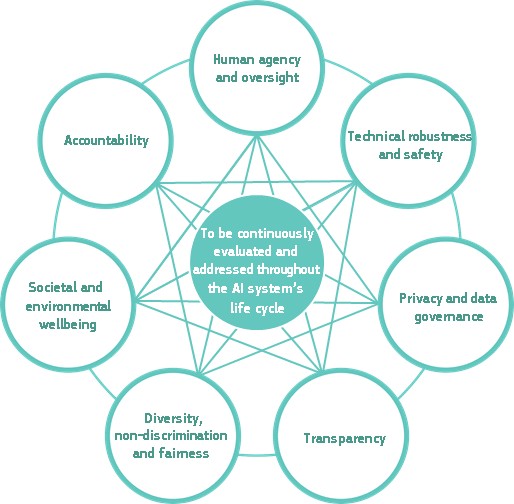 Ανθρώπινη διαχείριση και εποπτεία
Τα συστήματα τεχνητής νοημοσύνης θα πρέπει να υποστηρίζουν την ανθρώπινη αυτονομία και τη λήψη αποφάσεων. Ως εκ τούτου, θα πρέπει να υποστηρίζουν
Θεμελιώδη δικαιώματα
Αξιολόγηση των ανθρωπίνων δικαιωμάτων
Ανθρώπινη διαχείριση.
Οι χρήστες θα πρέπει να είναι σε θέση να λαμβάνουν τεκμηριωμένες αυτόνομες αποφάσεις σχετικά με τα συστήματα τεχνητής νοημοσύνης.
Ανθρώπινη εποπτεία.
Η ανθρώπινη εποπτεία συμβάλλει στη διασφάλιση ότι ένα σύστημα τεχνητής νοημοσύνης δεν υπονομεύει την ανθρώπινη αυτονομία ή δεν προκαλεί άλλες δυσμενείς επιπτώσεις (προσέγγιση human-in-the-loop (HITL), human-on-the-loop (HOTL) ή human-in-command (HIC) + δημόσιοι έλεγχοι)
Τεχνική ευρωστία και ασφάλεια
Τα συστήματα τεχνητής νοημοσύνης πρέπει να αναπτύσσονται με προληπτική προσέγγιση όσον αφορά τους κινδύνους και κατά τρόπο ώστε να συμπεριφέρονται αξιόπιστα, όπως προβλέπεται, ελαχιστοποιώντας παράλληλα τις ακούσιες και απροσδόκητες ζημιές και αποτρέποντας τις ανεπιθύμητες ζημιές.
Ανθρώπινη διαχείριση και εποπτεία (συνέχεια)
Ανθεκτικότητα σε επιθέσεις και ασφάλεια
τα συστήματα τεχνητής νοημοσύνης, θα πρέπει να προστατεύονται από ευάλωτα σημεία που ενδέχεται να επιτρέψουν την εκμετάλλευσή τους από πιθανούς ανταγωνιστές
Σχέδιο έκτακτης ανάγκης και γενική ασφάλεια
Τα συστήματα τεχνητής νοημοσύνης θα πρέπει να διαθέτουν δικλείδες ασφαλείας που να διασφαλίζουν ένα σχέδιο εφεδρείας σε περίπτωση εμφάνισης προβλημάτων
Ακρίβεια 
Τα συστήματα τεχνητής νοημοσύνης θα πρέπει να έχουν την ικανότητα να λαμβάνουν σωστές αποφάσεις, για παράδειγμα να ταξινομούν σωστά τις πληροφορίες στις κατάλληλες κατηγορίες, ή την ικανότητά να προβαίνουν σε σωστές προβλέψεις, συστάσεις ή αποφάσεις βάσει δεδομένων ή μοντέλων.
Αξιοπιστία και επαναληψιμότητα
Τα αποτελέσματα των συστημάτων τεχνητής νοημοσύνης πρέπει να είναι αναπαράξιμα, καθώς και αξιόπιστα
Ιδιωτικότητα και διαχείριση δεδομένων
Η πρόληψη ζημιάς προϋποθέτει την προστασία της ιδιωτικής ζωής και την ορθή διαχείριση των δεδομένων:
Προστασία της ιδιωτικής ζωής και των δεδομένων.
Τα συστήματα τεχνητής νοημοσύνης πρέπει να εγγυώνται την προστασία της ιδιωτικής ζωής και των δεδομένων καθ' όλη τη διάρκεια του κύκλου ζωής ενός συστήματος.
Ποιότητα και ακεραιότητα των δεδομένων
Τα δεδομένα που χρησιμοποιούνται για την εκπαίδευση των συστημάτων δεν πρέπει να περιέχουν κοινωνικά δομημένες προκαταλήψεις, ανακρίβειες, σφάλματα και λάθη, ενώ δεν πρέπει να προστίθενται κακόβουλα δεδομένα 
Πρόσβαση στα δεδομένα
Θα πρέπει να θεσπιστούν πρωτόκολλα δεδομένων που θα διέπουν την πρόσβαση στα δεδομένα.
Διαφάνεια
Η συγκεκριμένη υποχρέωση είναι στενά συνδεδεμένη με την αρχή της επεξηγησιμότητας
Ανιχνευσιμότητα.
Τα σύνολα δεδομένων και οι διαδικασίες που οδηγούν στην απόφαση του συστήματος τεχνητής νοημοσύνης θα πρέπει να τεκμηριώνονται
Επεξηγησιμότητα.
Οι τεχνικές διαδικασίες ενός συστήματος τεχνητής νοημοσύνης και οι σχετικές ανθρώπινες αποφάσεις θα πρέπει να μπορούν να επεξηγηθούν
Επικοινωνία.
Οι άνθρωποι έχουν το δικαίωμα να ενημερώνονται ότι αλληλεπιδρούν με ένα σύστημα τεχνητής νοημοσύνης
Διαφορετικότητα, μη διάκριση και δικαιοσύνη
Πρέπει να καταστήσουμε δυνατή την κοινωνική συμπερίληψη και την διαφορετικότητα σε ολόκληρο τον κύκλο ζωής του συστήματος Τεχνητής Νοημοσύνης
Αποφυγή αθέμιτων προκαταλήψεων
Πρόληψη ακούσιων (μη) άμεσων προκαταλήψεων και διακρίσεων εις βάρος ορισμένων ομάδων ή ατόμων, που ενδεχομένως επιδεινώνουν τις προκαταλήψεις και την περιθωριοποίηση, λόγω δεδομένων ή αλγορίθμων
Προσβασιμότητα και καθολικός σχεδιασμός.
Τα συστήματα τεχνητής νοημοσύνης θα πρέπει να είναι επικεντρωμένα στον χρήστη και σχεδιασμένα με τρόπο που να επιτρέπει σε όλους τους ανθρώπους να χρησιμοποιούν προϊόντα ή υπηρεσίες τεχνητής νοημοσύνης, ανεξάρτητα από την ηλικία, το φύλο, τις ικανότητες ή τα χαρακτηριστικά τους
Συμμετοχή των εμπλεκόμενων φορέων
Ανοιχτή συζήτηση και συμμετοχή των κοινωνικών εταίρων και των εμπλεκόμενων φορέων, συμπεριλαμβανομένου του ευρύτερου κοινού 
Διαφορετικότητα και μη-αποκλεισμός στις ομάδες σχεδιασμού
οι ομάδες που σχεδιάζουν, αναπτύσσουν, δοκιμάζουν και συντηρούν, αναπτύσσουν και προμηθεύουν αυτά τα συστήματα αντικατοπτρίζουν την ποικιλομορφία των χρηστών και της κοινωνίας γενικότερα
Κοινωνική και περιβαλλοντική ευημερία
Η ευρύτερη κοινωνία, άλλα συναισθανόμενα όντα και το ευρύτερο περιβάλλον θα πρέπει επίσης να λαμβάνονται υπόψη ως εμπλεκόμενα μέρη καθ' όλη τη διάρκεια του κύκλου ζωής του συστήματος τεχνητής νοημοσύνης.
Βιώσιμη και φιλική προς το περιβάλλον ΤΝ
Μέτρα που διασφαλίζουν τη φιλικότητα προς το περιβάλλον ολόκληρης της αλυσίδας εφοδιασμού των συστημάτων ΤΝ θα πρέπει να ενθαρρύνονται.
Κοινωνικός αντίκτυπος.
Οι επιπτώσεις αυτών των συστημάτων στα άτομα, τις ομάδες και την κοινωνία πρέπει συνεπώς να παρακολουθούνται και να εξετάζονται προσεκτικά.
Κοινωνία και Δημοκρατία.
Να ληφθεί υπόψη ο αντίκτυπος της ΤΝ στους θεσμούς, τη δημοκρατία και την κοινωνία εν γένει
Υπευθυνότητα
Διασφάλιση της αρμοδιότητας και της υπευθυνότητας για τα συστήματα ΤΝ και τα αποτελέσματά τους
Δυνατότητα ελέγχου
Ενίσχυση της αξιολόγησης αλγορίθμων, δεδομένων και διαδικασιών σχεδιασμού
Ελαχιστοποίηση και αναφορά των αρνητικών επιπτώσεων
Πρέπει να εξασφαλίζεται η δυνατότητα υποβολής αναφορών σχετικά με ενέργειες ή αποφάσεις που συμβάλλουν σε ένα συγκεκριμένο αποτέλεσμα του συστήματος και η δυνατότητα αντιμετώπισης των συνεπειών ενός τέτοιου αποτελέσματος.
Συμβιβασμοί 
Οι συμβιβασμοί θα πρέπει να αντιμετωπίζονται με ορθολογικό και μεθοδολογικό τρόπο στο πλαίσιο της τρέχουσας τεχνολογικής κατάστασης
Αποκατάσταση
Θα πρέπει να προβλεφθούν προσβάσιμοι μηχανισμοί που να εξασφαλίζουν επαρκή αποκατάσταση
Τεχνικές και μη τεχνικές μέθοδοι για την υλοποίηση αξιόπιστης τεχνητής νοημοσύνης
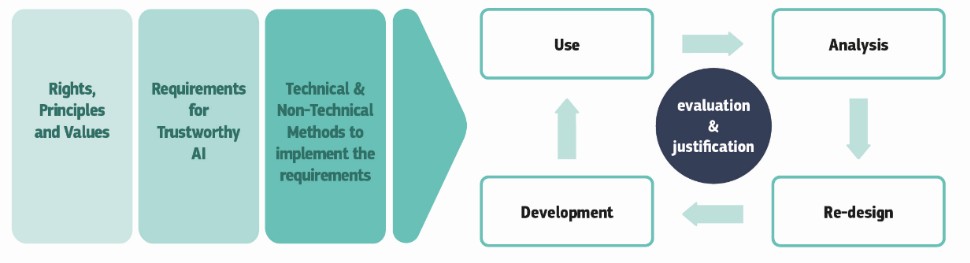 Ερωτήσεις και εισηγήσεις
Ερωτήσεις
Σας έχει παρέχει αρκετές χρήσιμες ενδείξεις η παρουσίαση σχετικά με την αξιόπιστη ΤΝ;
Πιστεύετε ότι έχουν συγκεκριμένη εφαρμογή;
Είναι όντως χρήσιμες οι ηθικές κατευθυντήριες γραμμές που δεν είναι νομικά δεσμευτικές;
Κάποια συγκεκριμένη κριτική;

Εισήγηση
Διαβάστε όλο το αρχείο!
Διαβάστε επίσης
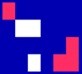 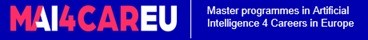 Ευχαριστώ για την προσοχή σας
Giovanni.sartor@Unibo.it
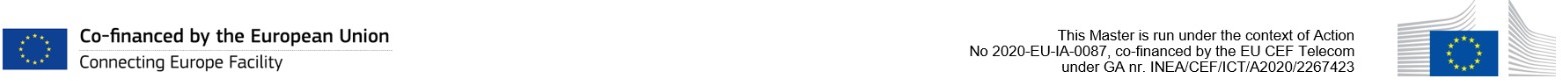